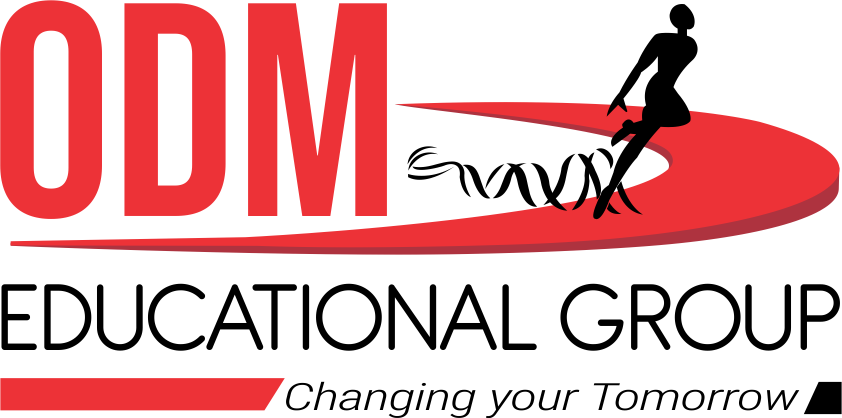 WELCOME TO ONLINE CLASS
CLASS 	 	:  	UKG
SUBJECT	:	ENGLISH
CHAPTER :   2 ( ‘n’ sound words)
TOPIC 		:  Name the pictures.
Lets identify the pictures and read
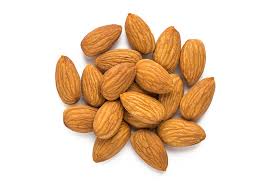 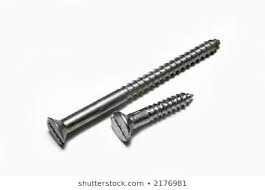 nails
N
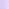 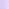 nuts
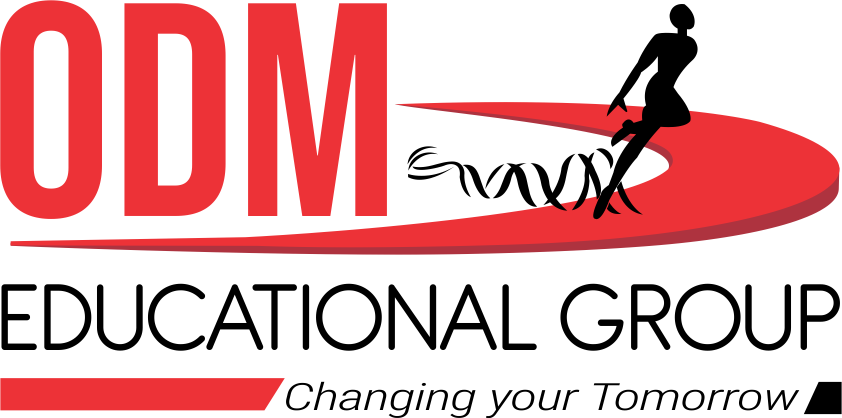 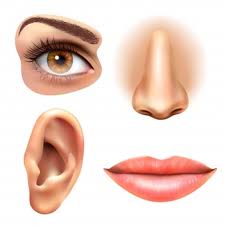 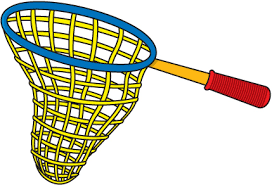 N
Net
Nose
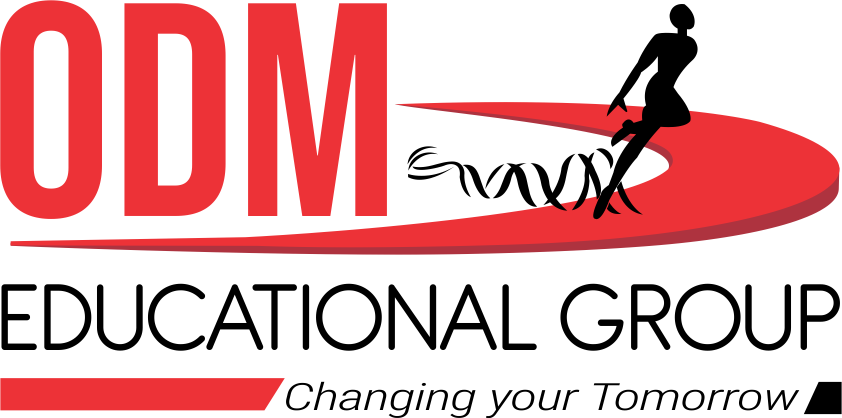 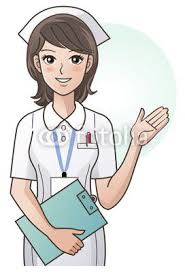 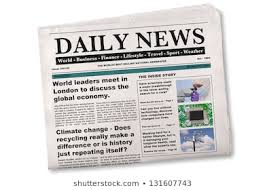 N
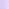 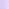 newspaper
nurse
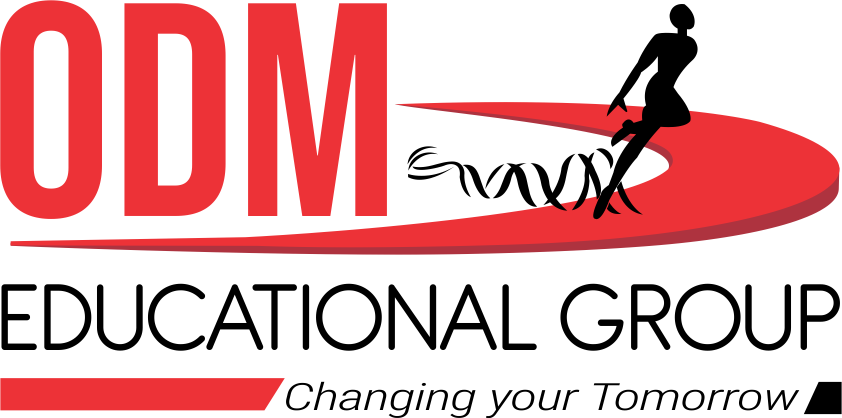 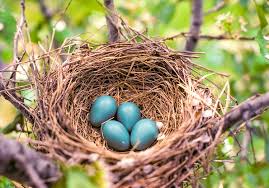 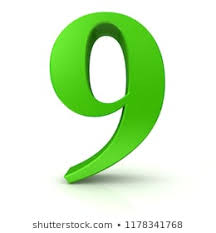 N
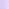 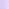 nine
nest
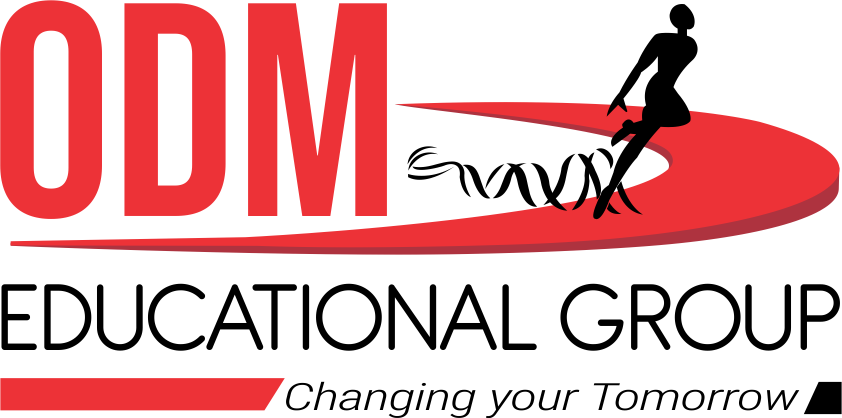 More ‘n’ sound words
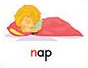 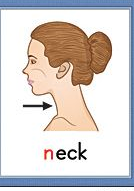 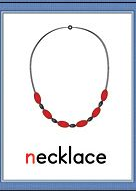 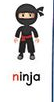 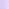 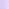 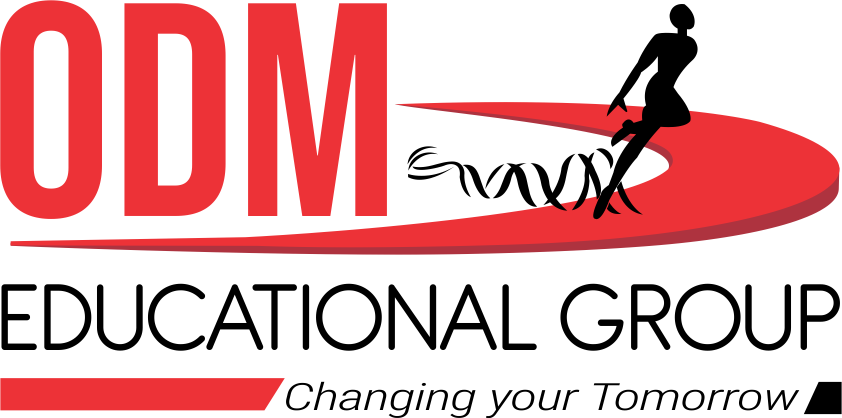 CLASS ASSIGNMENT 
(let’s do blending of the following words)
net
nut
nap
nest
not
nail
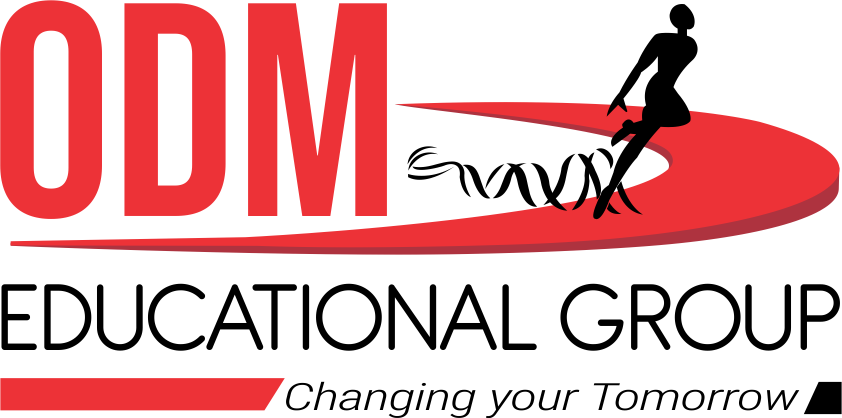 HOME ASSIGNMENT  ( NAME THE PICTURES )
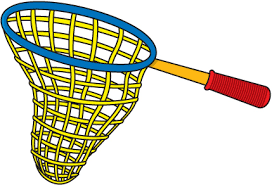 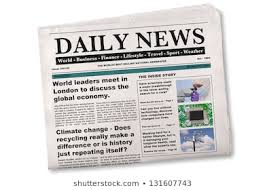 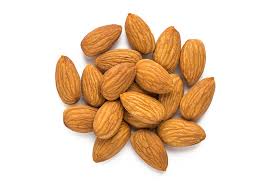 Nut
Net
News
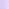 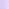 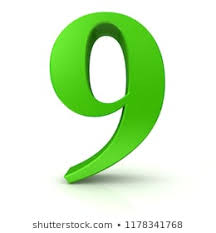 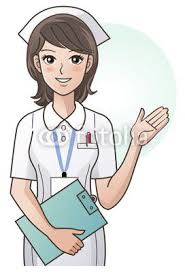 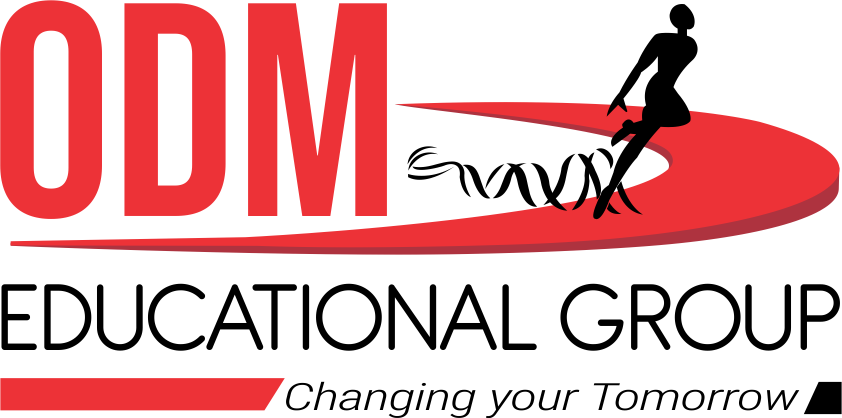 Nine
Nurse
THANKING YOU
ODM EDUCATIONAL GROUP
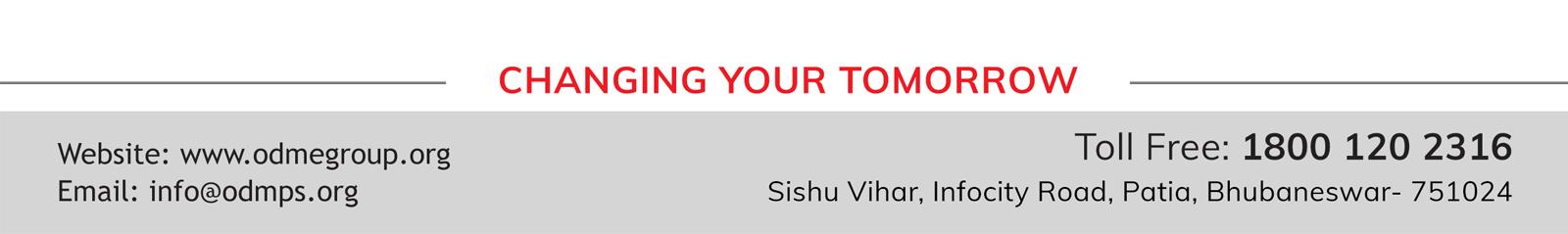